Lecture 1: Systems thinking, system diagrams, systems analysis  
Lecture 2: Ecosystems, Succession, Dynamics, Complex systems cycle (Holling)
Lecture 3: Human population 
Lecture 4: Agriculture
Lecture 5: Energy basis for socio-ecological development: from solar to fossil fuels back to solar
Lecture 6:  Global Climate Change
Lecture 7: Ecological Economics and Ecosystem Services
Lecture 8: Urban systems 
Lecture 9: Sustainability and Sustainable Development Goals
Lecture 1: Systems thinking, system diagrams, systems analysis
System boundaries
What is part of your question and what is not?

How you determine this first part largely determines the answers the question
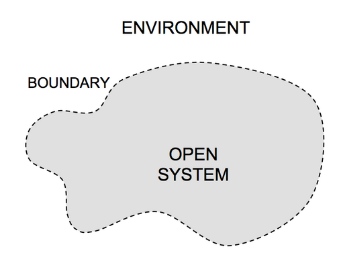 Every system is a process
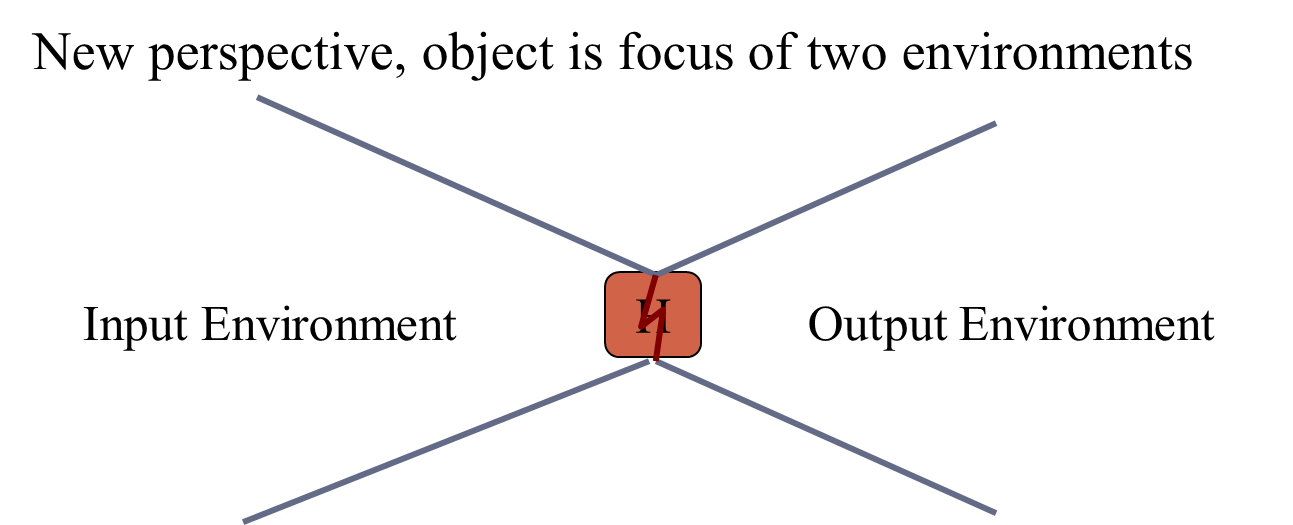 Unintended consequences
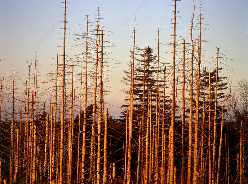 Acid precipitation/rain
Ozone depletion
Eutrophication
Global climate change
Automobile dependency
…
All of today’s major environmental problems emerge from yesterday’s solutions.
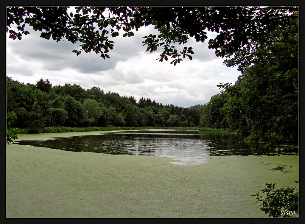 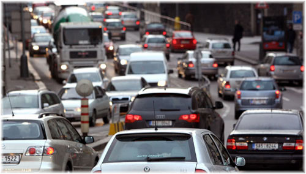 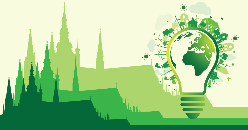 Key systems concepts
Input-Output models

Feedback

Time lags

Exponential growth

Irreversibility
Carrying Capacity
max number of individuals of a species that can be sustained by an environment without decreasing the capacity of the environment to sustain that same amount in the future.
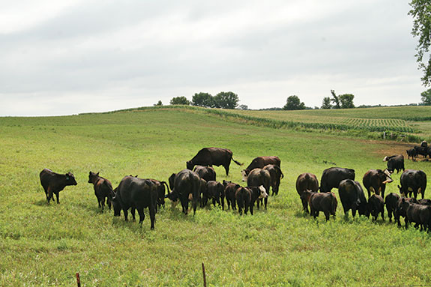 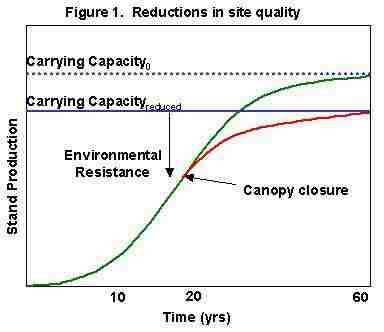 Lecture 2: Ecosystems, Succession, Dynamics, Complex systems cycle (Holling)
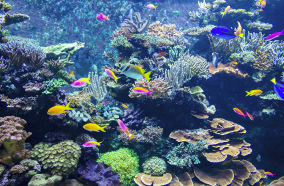 Ecosystem has
structure (parts) and 
function (processes) and is 
dynamic (orderly change called succession)

Two main functions are 
Transfer/Exchange of energy
Cycling of material (particularly nutrients)
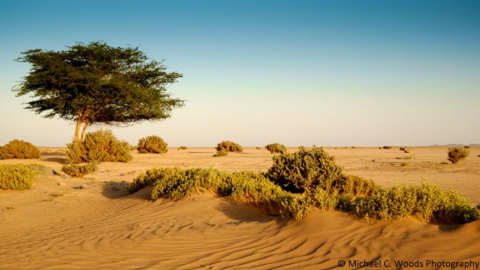 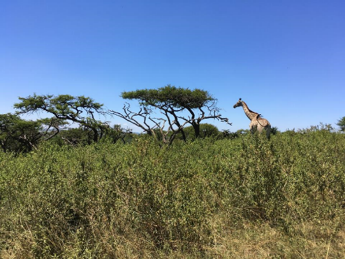 Complex Systems Cycle: Holling’s 4-stage model of ecosystem dynamics
Logistic growth only captures part of the cycle
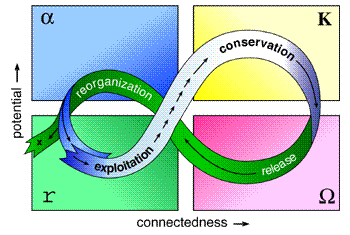 complexity
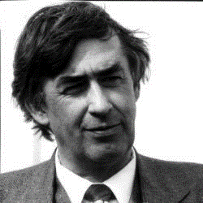 Lecture 3: Human population
Human Population
World 7,679,302,210
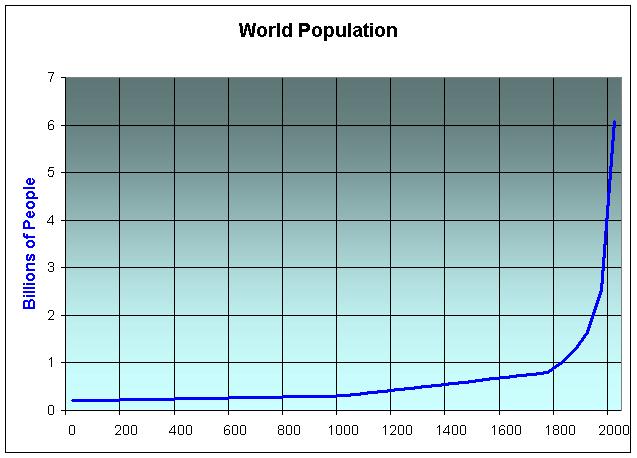 Growth rate = Birth rate – Death rate
Population
Birth/year
Death/year
Crude Growth Rate = Crude Birth Rate – Crude Death Rate
Crude = # Per 1000
Demographic Transition
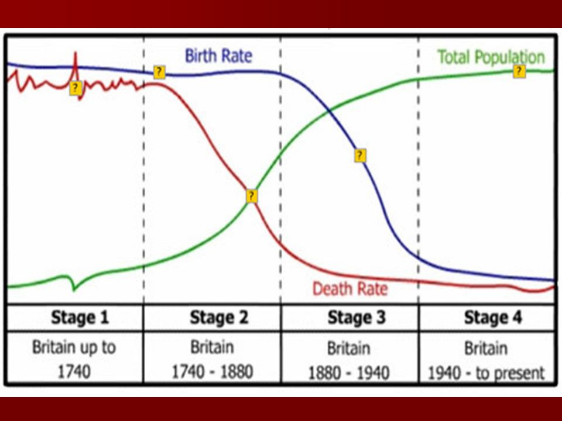 50/1000
10/1000
Lecture 4: Agriculture
5 ways that agro-ecosystems differ from ecosystems

Stop ecological succession – requires energy
Large areas of a single species – monoculture, reduces soil fertility because the specific requirements of that species
Planted in neat rows makes it easier for pests (real systems are complex)
Food chains are greatly simplified – competitors and pests eliminated box and arrow
Plowing – erosion, damage to the physical structure of the soil
Environment, Power, and Society
Role of thermodynamics and energetics in human society (HT Odum, 1971)
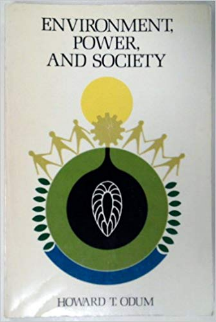 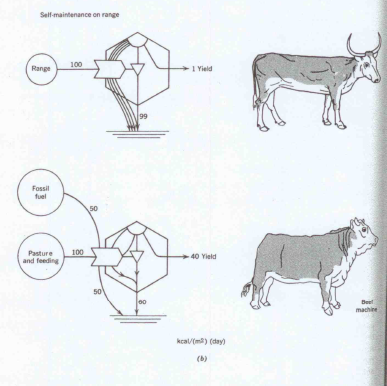 Alternatives to conventional agriculture

Ways to reduce erosion
Contour plowing
Terracing
Strip cropping
No till farming

Ways to maintain soil fertility
Strip cropping 
Crop rotation
Cover crops 
Leaving land fallow
Polyculture
Permaculture

Urban farming

Organic farming
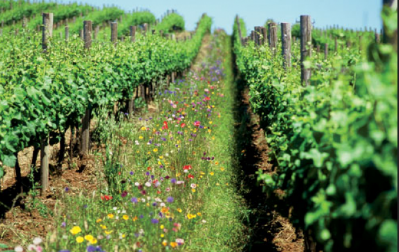 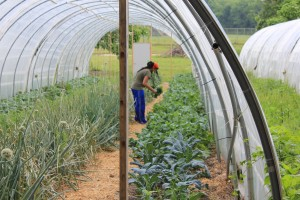 Lecture 5: Energy basis for socio-ecological development: from solar to fossil fuels back to solar
Energy is the ability to do work

1st Law of Thermodynamics: 
	energy cannot be created or destroyed

2nd Law of Thermodynamics:
	energy goes from a high quality to a lower quality during each energy transformation; while energy is conserved, it’s ability to do work decreases


Forms of energy: potential, kinetic, thermal, chemical, electrical, etc.
Energy is key to Sustaining system structure and complexity

Natural and human systems build and maintain order and organization by taking in high quality energy, using it, and passing degraded energy outside of the system boundary.

Our society is dependent on the energy flows that support it AND having a sink for the waste.
High quality
Energy Input
Low quality
Energy output (waste heat)
System
(human or
 natural)
Fossil Fuels are derived from partially decomposed organic materials transformed in Earth’s crust by pressure, heat and bacterial processes. It takes millions of years for these organisms to chemically change into fossil fuels.
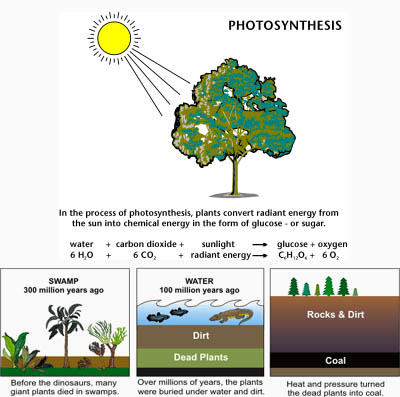 Electricity Generation
whether from fossil fuels, nuclear, renewable fuels, or other sources - is usually* based on the fact that:

"When copper wire is moving through a magnetic field, an electric current is generated in that wire."
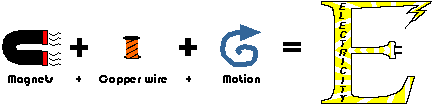 www.hawaii.gov/dbedt/ert/electgen.html
* exceptions are electrochemistry (batteries) and photovoltaic effect
Energy use in daily life 
	(Ecological Footprint – measuring your impact)


Household consumption
Transportation
Diet
TABLE 1. Global installed capacity in 2003 (MW)
Energy Future 

Transition to Renewables
	(cleaner and sustainable)

Increased Efficiency and Conservation in all sectors
 
Reduce need for transportation through wise development decisions
Lecture 6:  Global Climate Change
Three Climate Basics
Earth and Sun are at different temperatures, therefore radiate energy at different wavelengths
Earth – long-wave – infrared radiation
Sun – short-wave – visible light radiation

Certain gases (GHG) in the atmosphere respond to energy at different wavelengths (passing short, absorbing long)

The concentration of greenhouse gases in the atmosphere is increasing
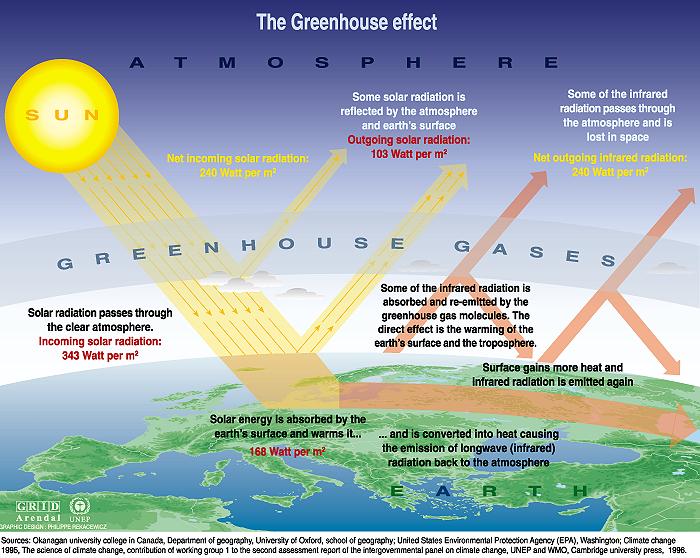 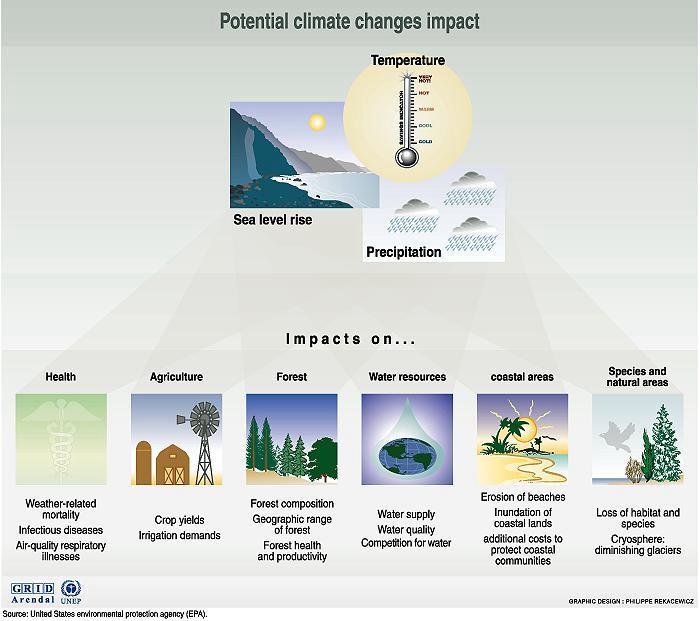 Mitigation Measures
More efficient use of energy
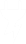 Greater use of low-carbon and no-carbon energy•  Many of these technologies exist today
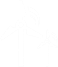 Improved carbon sinks•  Reduced deforestation and improved forest management 	and planting of new forests •  Bio-energy with carbon capture and storage
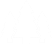 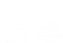 Lifestyle and behavioural changes
AR5 WGIII SPM
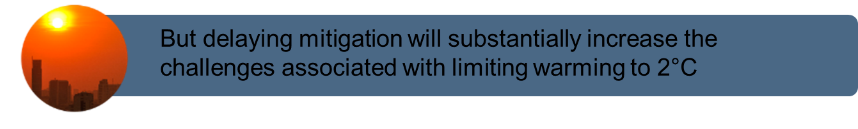 Lecture 7: Ecological Economics and Ecosystem Services
Drivers of Unsustainability
HUMAN POPULATION INCREASE
Agriculture
Shelter
Mobility
Stuff
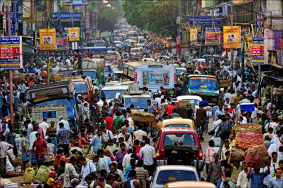 Use Energy and 
Material Resources
  causes
Land use change
Habitat loss
Deforestation
Alter biogeochemical cycles
Climate Change
Eutrophication
Acid precipitation
Ozone Depletion
Smog
…
Leads to
Why environmental resources have been poorly conserved in the past?
Nature’s rate of return of ecosystem services leads us to over exploitation
Living off the flow is too slow, how we want to grow
Poor understanding of growth, exponential growth
Externalities
Indirect cost not paid for by producer and consumer as part of a transaction
When a decision (for example, to pollute the atmosphere) causes costs or benefits to individuals or groups other than the person making the decision
Pressure for resource consumption
Economic and institutional growth paradigm
Victor Lebow (1955): our enormously productive economy demands that we make consumption our way of life, that we convert the buying and use of goods into rituals, that we seek our spiritual satisfactions, our ego satisfactions, in consumption
Marketing
Steps forward
Market corrections for externalities
Ecosystem Services now guiding policy decisions
Consider other “quality of life indicators”
Genuine Progress Index
Index of Sustainable Economic Welfare
Human Development Index
Gross Happiness Index
Development of Steady State Economics

Change the growth oriented mindset
Lecture 8: Urban systems
Urban Ecosystems
Socio-ecological-economic systems
 
Three issues:
understanding a city as a system 
understanding specific environmental impacts of cities
understanding a city as a sense of space (human niche)
Importance of place
Protection and investment in place
Finding the balance of what the environment offers: sustaining (and enhancing) those flows

                                  	       Place worth protecting

Geography of Nowhere
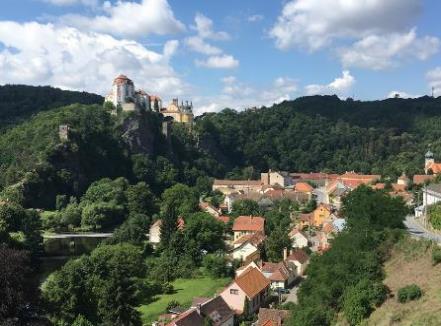 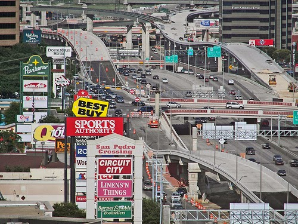 Lecture 9: Sustainability and Sustainable Development Goals
Sustainable Development vs Sustainability
Sustainable Development: “development that meets the needs of the present generation without compromising the ability of future generations to meet their own needs” – Our Common Future/ Brundtland Report, 1987


Sustainability: “the capacity to endure; how systems remain diverse and productive over time” – wikipedia
What are our “needs”?
Environment is foundation for all aspects, others are subsets
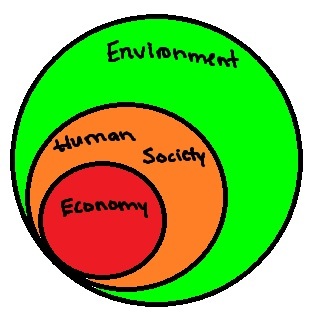 Emergence of humans, from a minor component of natural system to predominant occupant


Scale of humanity has increased greatly putting pressure on all natural resources


The changes have come so fast our customs, ethics, and religious patterns may not have adapted to them.
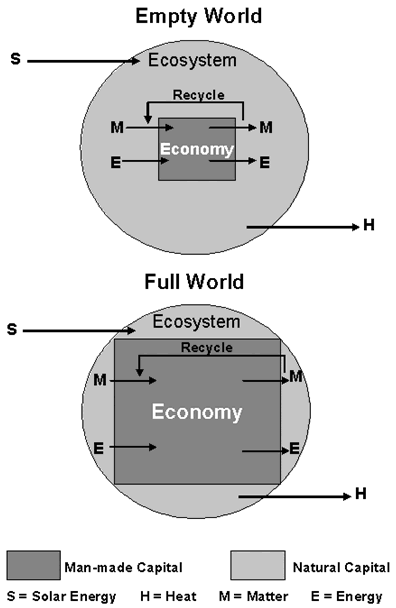 System
Input
Output
Conclusions: Sustainability is a property of interaction networks
Reliable Inputs
Healthy Outputs
Recycling of material – my output is your input

Processes functionally linked together - my useful byproducts happen in the act fitting into the network
A
+
+
C
B
+